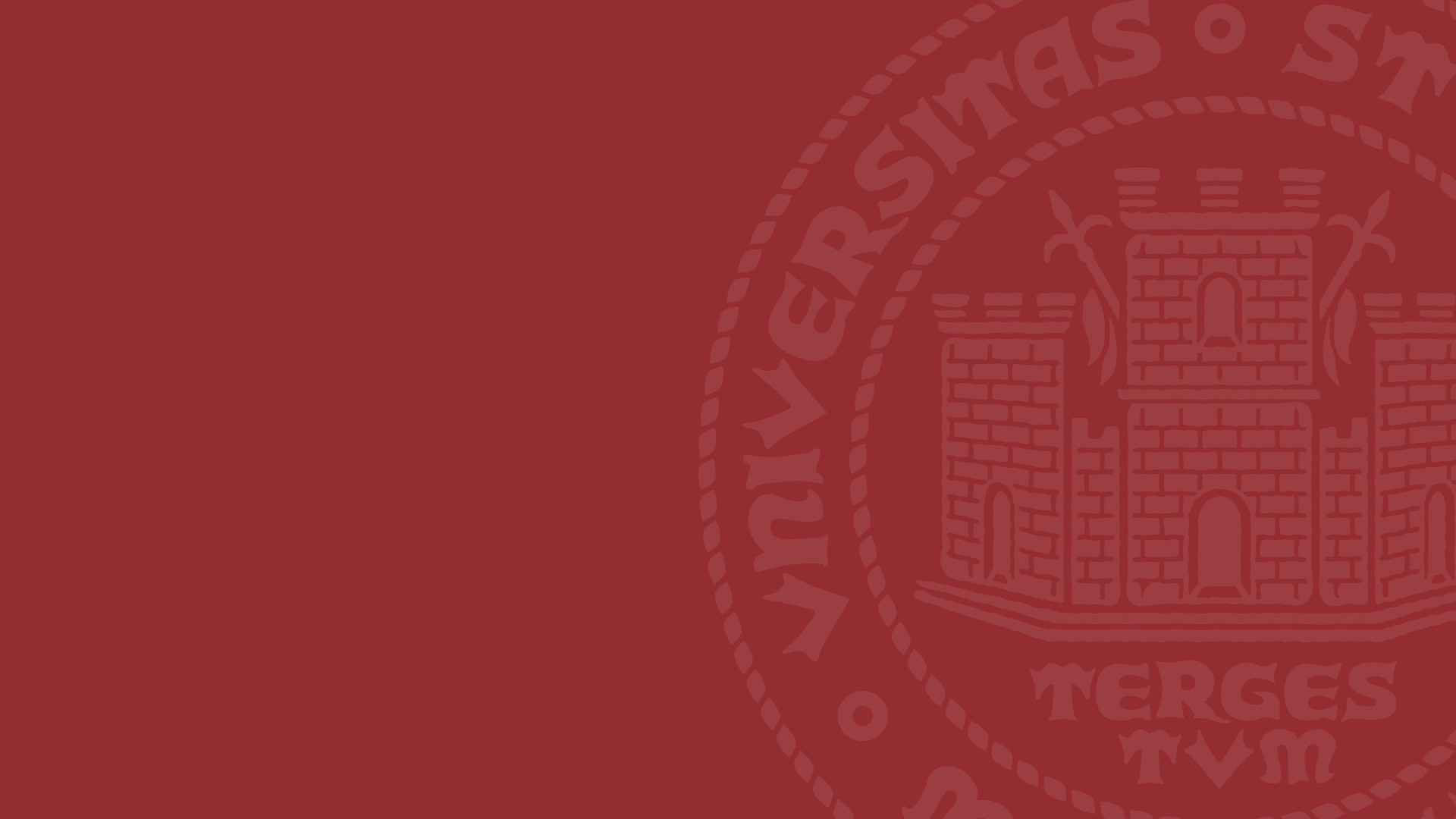 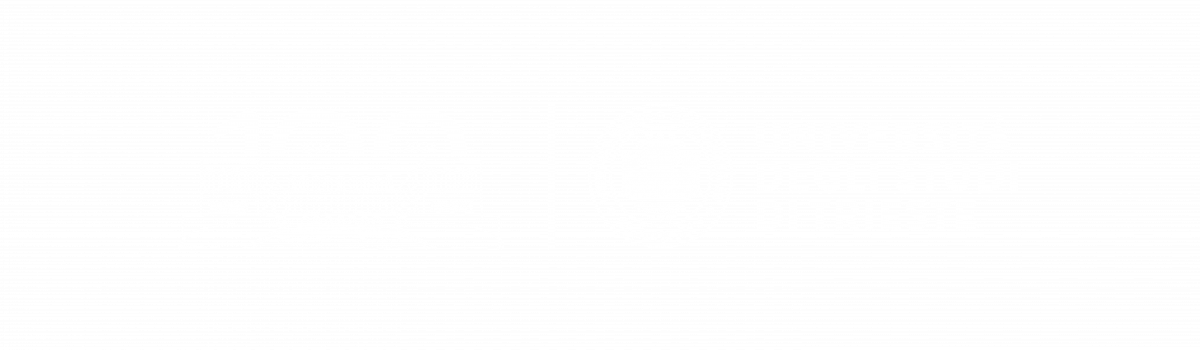 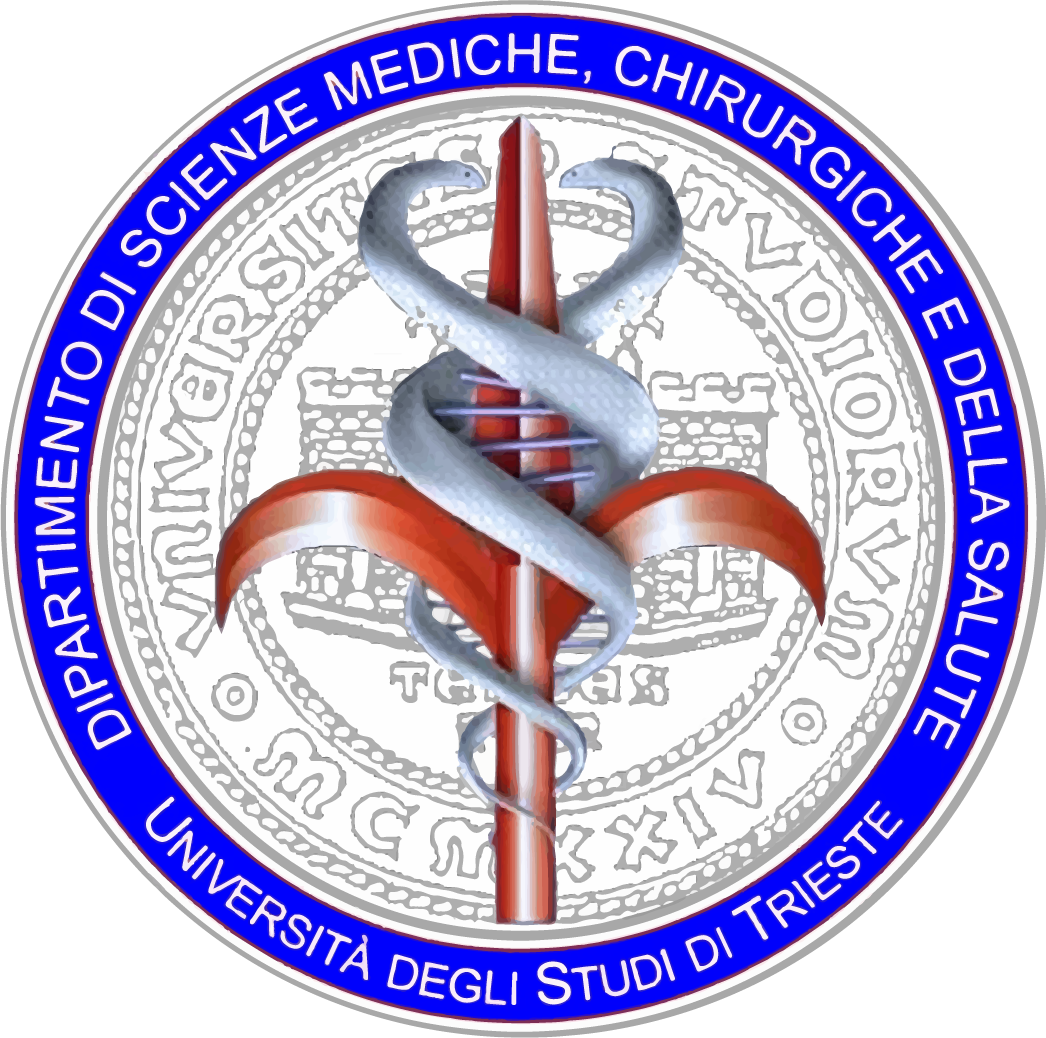 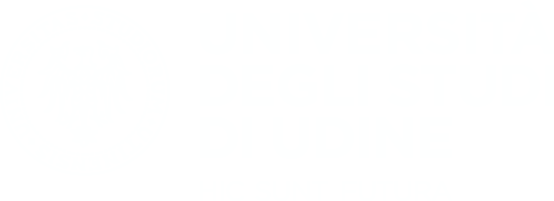 Corso di Laurea in ASSISTENZA SANITARIA
COORDINATORE: Prof. F. Barbone
TITOLO
Laureando/a:
……………….....
Relatore:
Chiar.mo Prof……………….....
Correlatore:
Dott……………….....................
ANNO ACCADEMICO 20XX-20XX